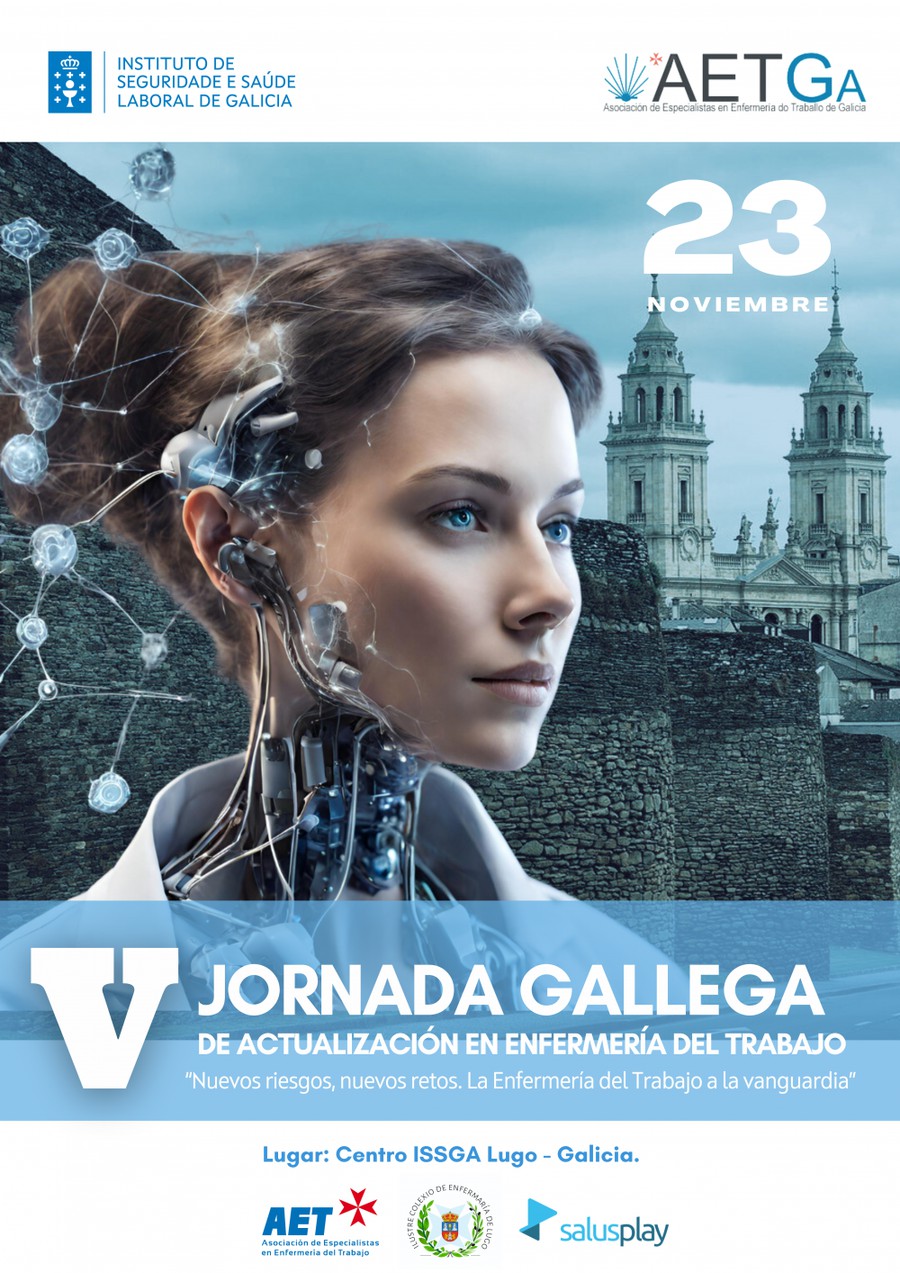 Trabajo a turnos:
Impacto en la salud del personal de enfermería
Autoras:

Noemí Miñán Sánchez 
Andrea Núñez Rodríguez 
Irati Pérez Picado
María Ramo Lorente
Atiana Rodríguez Rendal
noemi.minan.sanchez@udc.es
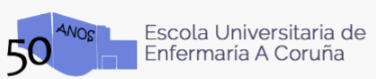 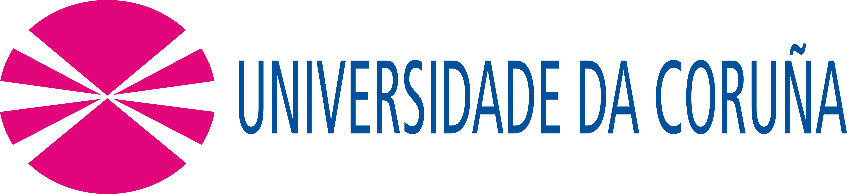 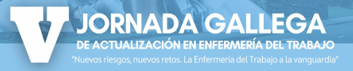 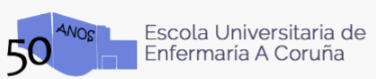 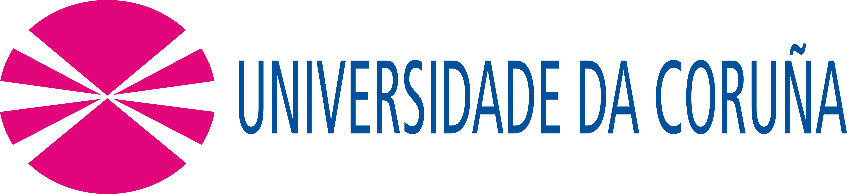 Trabajo a turnos: Impacto en la salud del personal de enfermería
INTRODUCCIÓN
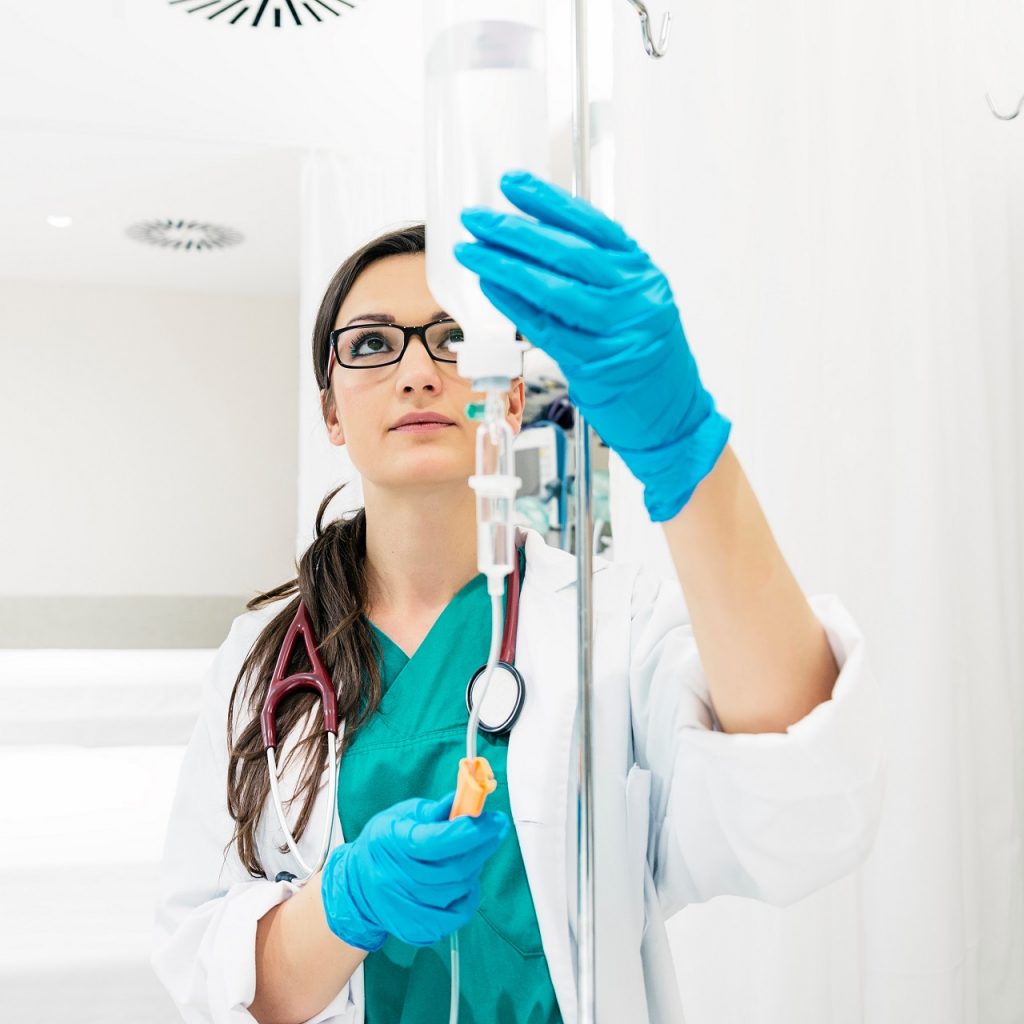 El trabajo a turnos es una distribución de la jornada laboral frecuente en el ámbito de la salud debido a la necesidad de garantizar una atención sanitaria ininterrumpida.
La profesión de enfermería enfrenta una considerable carga laboral, caracterizada por turnos extenuantes que impactan negativamente en su calidad de vida.
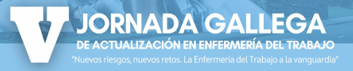 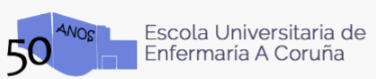 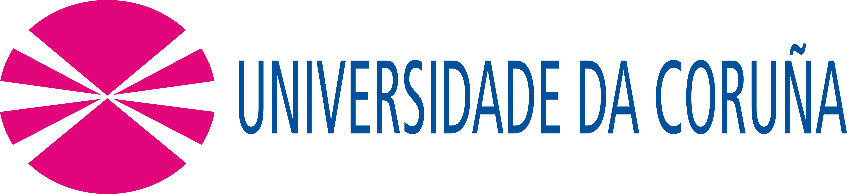 Trabajo a turnos: Impacto en la salud del personal de enfermería
OBJETIVO
Determinar el impacto del trabajo a turnos en la salud física y el bienestar psicosocial de los profesionales de enfermería.
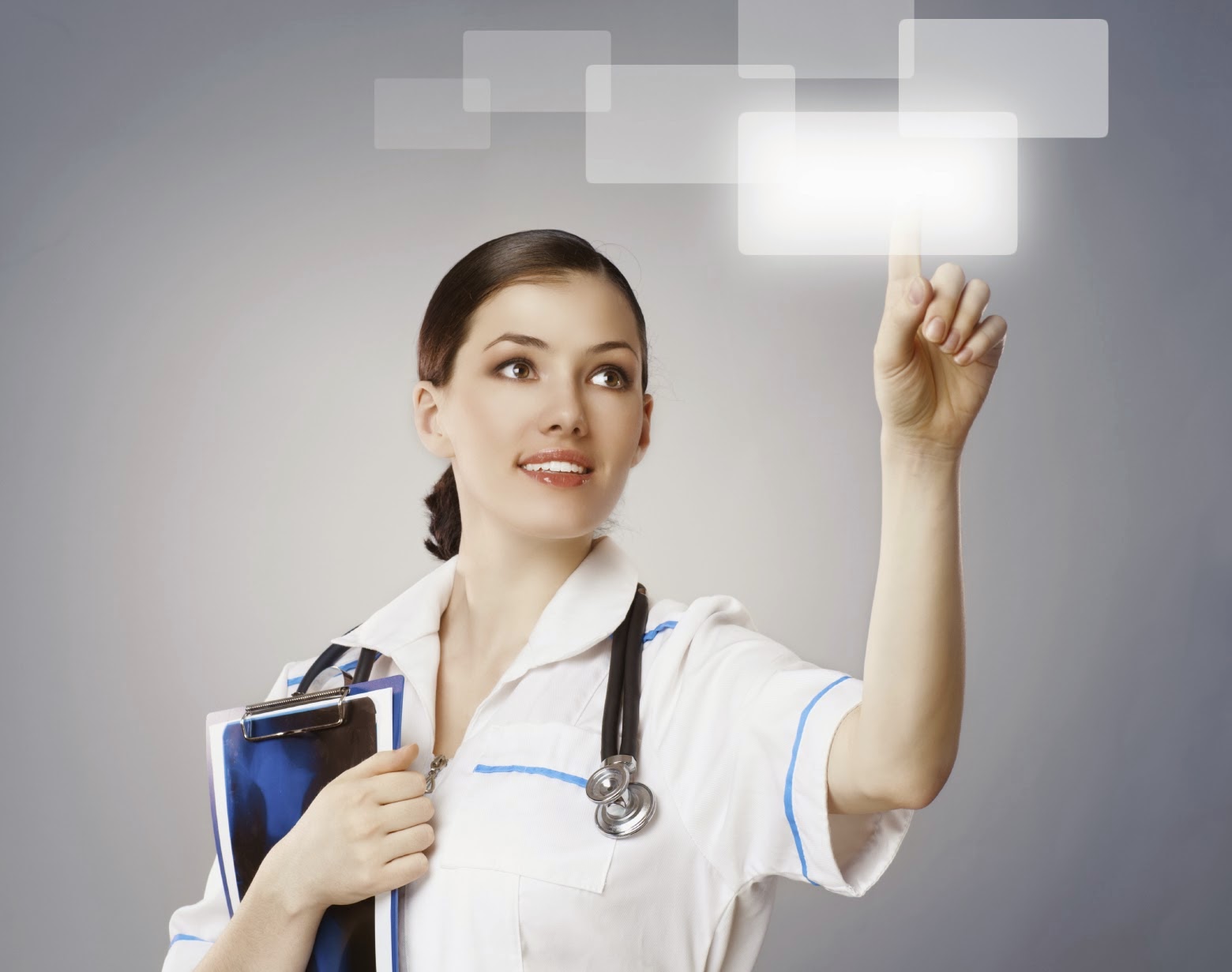 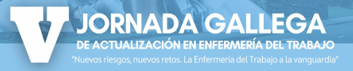 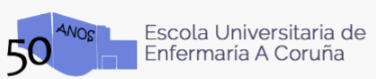 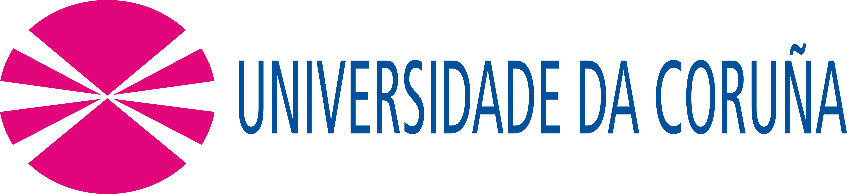 Trabajo a turnos: Impacto en la salud del personal de enfermería
MATERIAL Y MÉTODOS
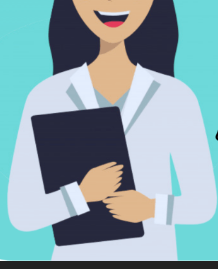 Revisión sistemática.







Búsqueda bibliográfica en diferentes plataformas electrónicas del ámbito de la salud: Dialnet, PubMed, Scielo y Google Scholar.

Periodo de antigüedad de 6 años y en idioma castellano e inglés.

Palabras clave: “shiftwork”; “nursing”; “risk”.
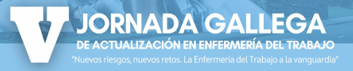 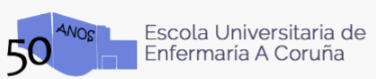 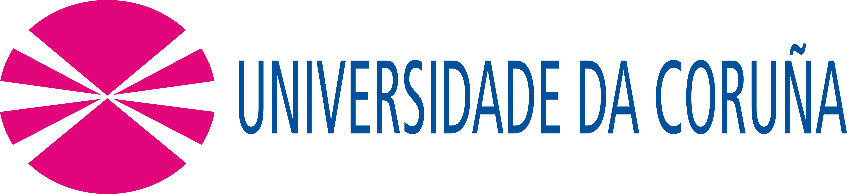 Trabajo a turnos: Impacto en la salud del personal de enfermería
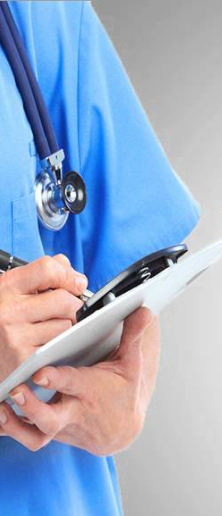 RESULTADOS (1)
Se obtuvieron un total de 87 artículos. 

Tras eliminar los artículos que no cumplían los criterios de inclusión se revisaron 14 artículos en profundidad. 

Se observó que el trabajo a turnos, en el personal de enfermería, conlleva una serie de alteraciones tanto psicosociales como físicas.
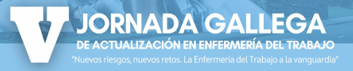 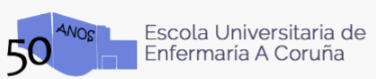 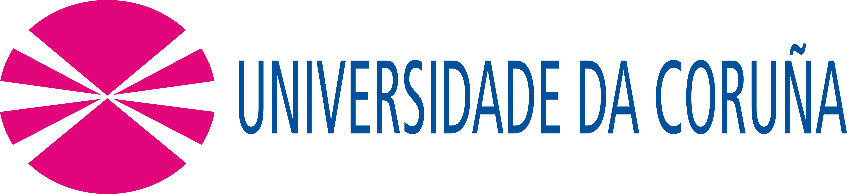 Trabajo a turnos: Impacto en la salud del personal de enfermería
RESULTADOS (2): Alteraciones psicosociales
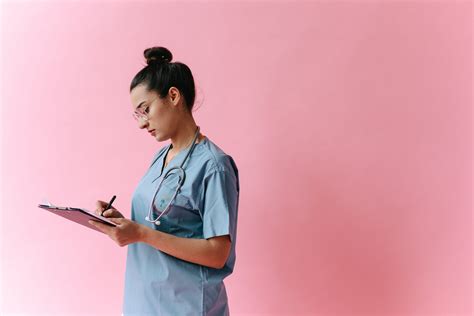 Se destaca el incremento del estrés y las dificultades para conciliar la vida laboral y familiar, lo que a menudo lleva al aislamiento social.
Se observa un mayor riesgo de desarrollar el síndrome de “burn out”, así como una disminución en las oportunidades de crecimiento profesional debido a la falta de tiempo.
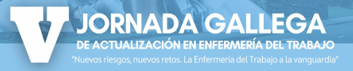 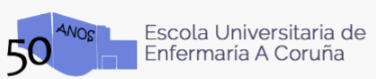 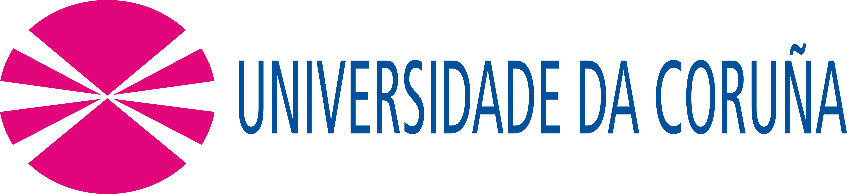 Trabajo a turnos: Impacto en la salud del personal de enfermería
RESULTADOS (3): 
Alteraciones físicas
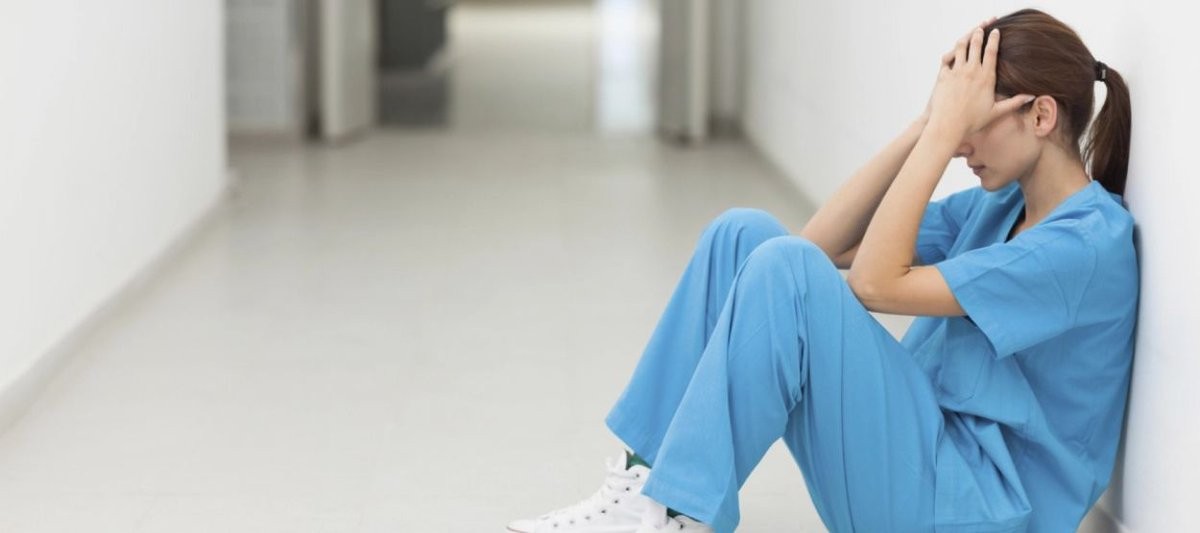 Se ha documentado un aumento en el riesgo de cáncer de mama y problemas cardiovasculares,  así  como  la  aparición  de  trastornos gastrointestinales. 

La fatiga y la somnolencia son efectos comunes del trabajo a turnos, los cuales pueden incrementarla probabilidad de accidentes o errores en el desempeño laboral.
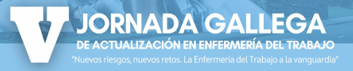 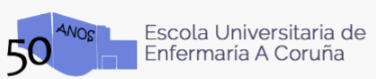 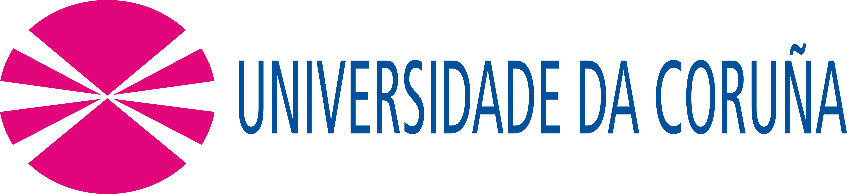 Trabajo a turnos: Impacto en la salud del personal de enfermería
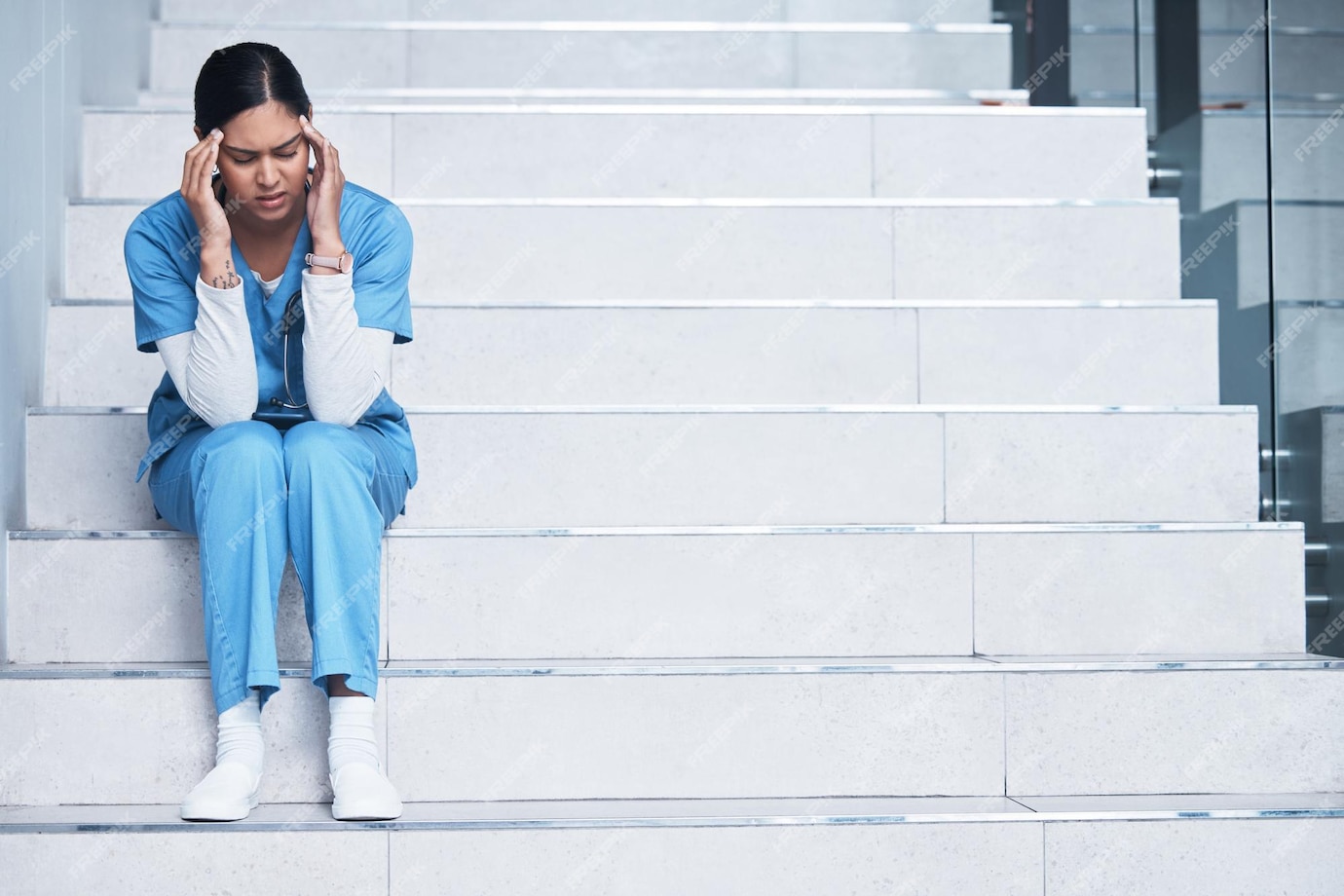 RESULTADOS (4):  Otras alteraciones
También se reportan efectos adversos en el embarazo y la lactancia, junto con una alteración significativa del ritmo circadiano que provoca trastornos del sueño.
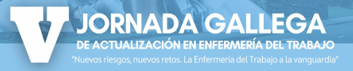 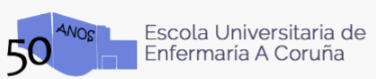 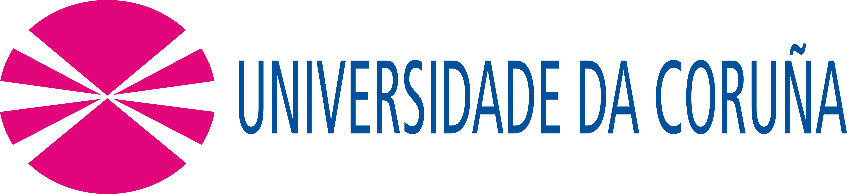 Trabajo a turnos: Impacto en la salud del personal de enfermería
CONCLUSIÓN
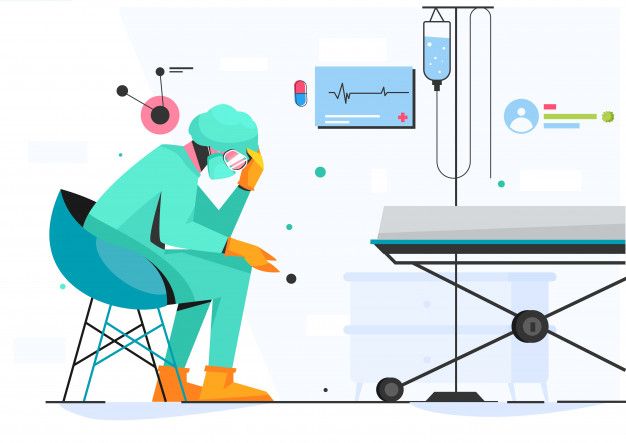 Necesidad urgente de implementar políticas que favorezcan condiciones de trabajo más equilibradas y sostenibles, con el fin de preservar la salud y el bienestar del personal de enfermería, quienes son fundamentales para el sistema de salud
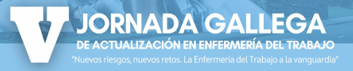 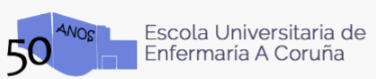 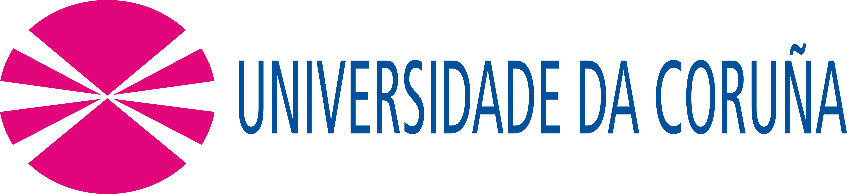 Trabajo a turnos: Impacto en la salud del personal de enfermería
REFERENCIAS BIBLIOGRÁFICAS
Khani,S.,Rafiei,S.,Ghashghaee,A.,Masoumi,M.,Rezaee,S.,Kheradkhah,G.,&Abdollahi,B.(2024).Cardiovascularriskfactorsamongnurses:Aglobalsystematicreviewandmeta-analysis.PloSone,19(3),e0286245. https://doi.org/10.1371/journal.pone.0286245 
Fagundo-Rivera, J., Gómez-Salgado, J., García-Iglesias, J. J., Gómez-Salgado, C., Camacho-Martín, S., & Ruiz-Frutos, C. (2020). Relationship between Night Shifts and Risk of Breast Cancer among Nurses: A Systematic Review. Medicina (Kaunas, Lithuania), 56(12), 680. https://doi.org/10.3390/medicina56120680 
Vásquez,M.O.,Ramírez,Y.Z.,&Bello,G.P.(2019).Factoresderiesgopsicosocialqueafectanalosprofesionalesenenfermería.Dialnet. https://dialnet.unirioja.es/servlet/articulo?codigo=6986237 
Fink A. M. (2024). Shift Work Sleep Disorder and Mental Health: An Integrative Review of Neurobiological, Sociological, and Psychological Perspectives With Public Policy Implications. Policy, politics & nursing practice, 25(2), 94–102. https://doi.org/10.1177/15271544241238752
García-Iglesias,J.J.,Gómez-Salgado,J.,Fagundo-Rivera,J.,Romero-Martín,M.,Ortega-Moreno,M.,&Navarro-Abal,Y.(2021). Factores predictores de los niveles de burnout y work engagement en médicos y enfermeras: una revisión sistemática. Rev Esp Salud Pub, 95,e202104046.
Susana,J.M.(2018,12septiembre).Consecuencias del trabajo por turnos sobre la salud y la calidad de vida del personal de enfermería. https://hdl.handle.net/11000/5835
Weaver,S.H.,deCordova,P.B.,Vitale,T.R.,Hargwood,P.,&Salmond,S.(2023).Experiencesandperceptionsofnursesworkingnightshift:aqualitativesystematicreview.JBIevidencesynthesis,21(1),33–97. https://doi.org/10.11124/JBIES-21-0047 
Zhang, Q., Chair, S. Y., Lo, S. H. S., Chau, J. P., Schwade, M., & Zhao, X. (2020). Association between shift work and obesity among nurses: A systematic review and meta-analysis. International journal of nursing studies, 112, 103757. https://doi.org/10.1016/j.ijnurstu.2020.103757
Thorkildsen,M.S.,Gustad,L.T.,&Damås,J.K.(2023).TheEffectsofShiftWorkontheImmuneSystem:ANarrativeReview.Sleepscience(SaoPaulo,Brazil),16(3),e368–e374. https://doi.org/10.1055/s-0043-177281 
Okechukwu,C.E.,Colaprico,C.,DiMario,S.,Oko-Oboh,A.G.,Shaholli,D.,Manai,M.V.,&LaTorre,G.(2023). TheRelationshipbetweenWorkingNightShiftsandDepression among Nurses: A SystematicReviewandMeta-An alysis.Healthcare(Basel,Switzerland),11(7), 937. https://doi.org/10.3390/healthcare110709 
Montayre, J., Harris, C., Li, W., Tang, L. M., West, S., & Antoniou, M. (2024). Older nurses and work-related factors that impact their mental health and wellbeing: a qualitative systematic review. Contemporary nurse, 60(5), 537–554. https://doi.org/10.1080/10376178.2024.236862
Imes,C.C.,Barthel,N.J.,Chasens,E.R.,Dunbar-Jacob,J.,Engberg,S.J.,Feeley,C.A.,Fennimore,L.A.,Godzik,C.M.,Klem,M.L.,Luyster,F.S.,Ren,D.,&Baniak,L.(2023). Shiftworkorganizationonnurseinjuries:Ascopingreview.Internationaljournalofnursingstudies,138,104395. https://doi.org/10.1016/j.ijnurstu.2022.104395 
Richter,K.,Peter,L.,Rodenbeck,A.,Weess,H.G.,Riedel-Heller,S.G.,&Hillemacher,T.(2021). ShiftworkandAlcohol Consumption:ASystematicReviewo ftheLiterature.Europeanaddictionresearch,27(1),9–15. https://doi.org/10.1159/000507573 
Zhang,Y.,Murphy,J.,Lammers-vanderHolst,H.M.,Barger,L.K.,Lai,Y.J.,&Duffy,J.F.(2023). Interventionstoimprovethesleepofnurses: Asystematicreview.Researchinnursing&health,46(5),462–484. https://doi.org/10.1002/nur.22337